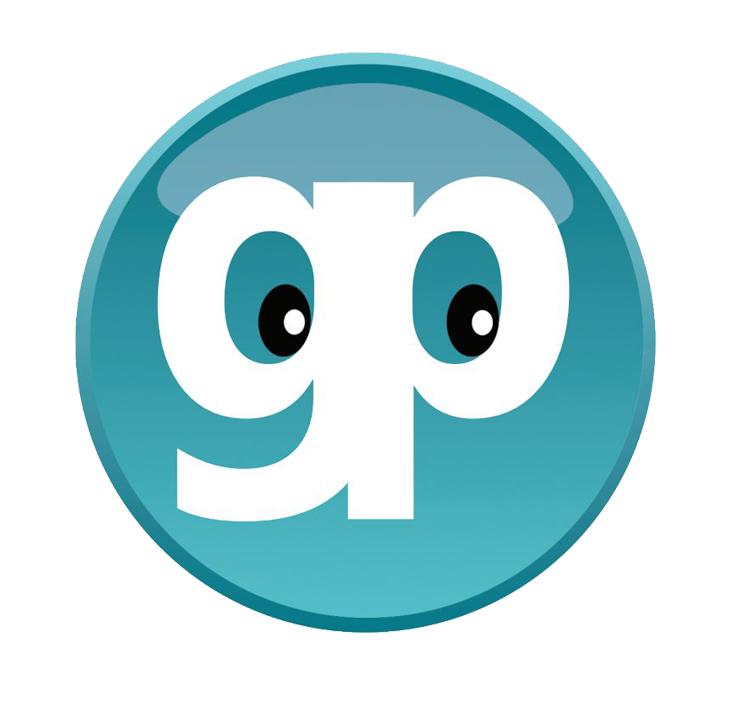 Globalpiyasa.com’daFirma Web Sitesi Nasıl Oluşturulur?
Globalpiyasa.com sosyal ticaret ağı tüm Türkiye’yi, tüm firmaları ve tüm ürünlerihedeflemektedir. Firma ve ürün filtrelemeleri yoluyla size ulaşılacaktır. Sizde firmanızın globalpiyasa.com’da yer almasını istiyorsanız üye olmanız gerekmektedir.Globalpiyasa.com sağ üst köşede bulunan «Hemen Üye Olun» butonuna tıklanır.
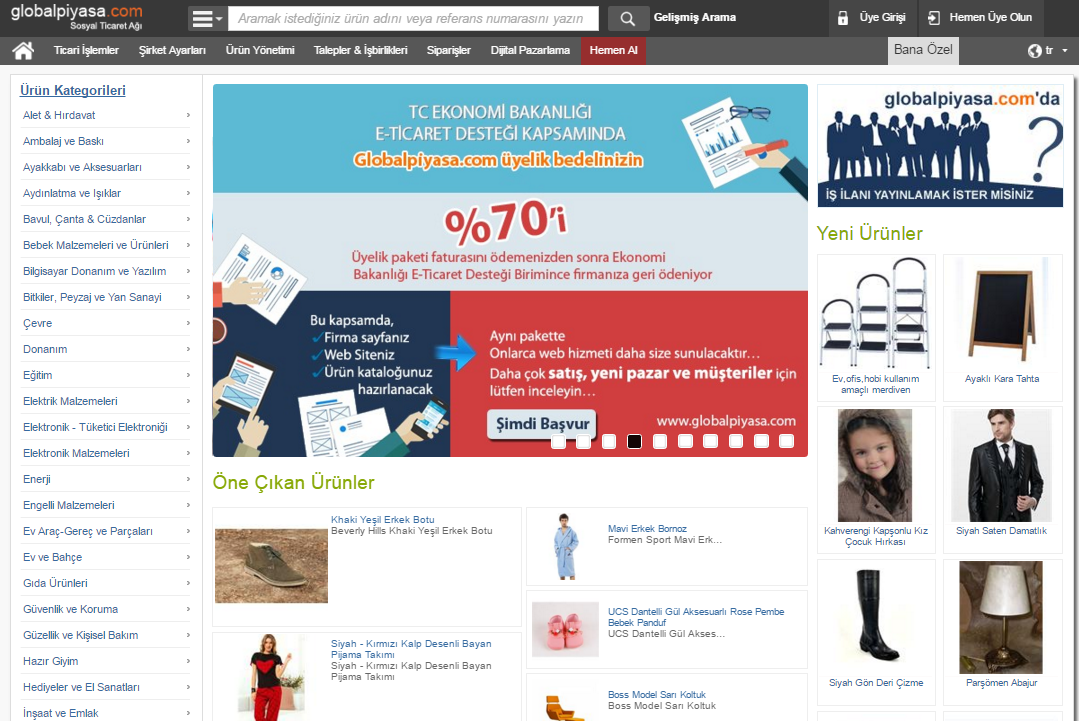 Açılan sayfada bilgiler doldurularak «Üye Ol» butonuna tıklanır.
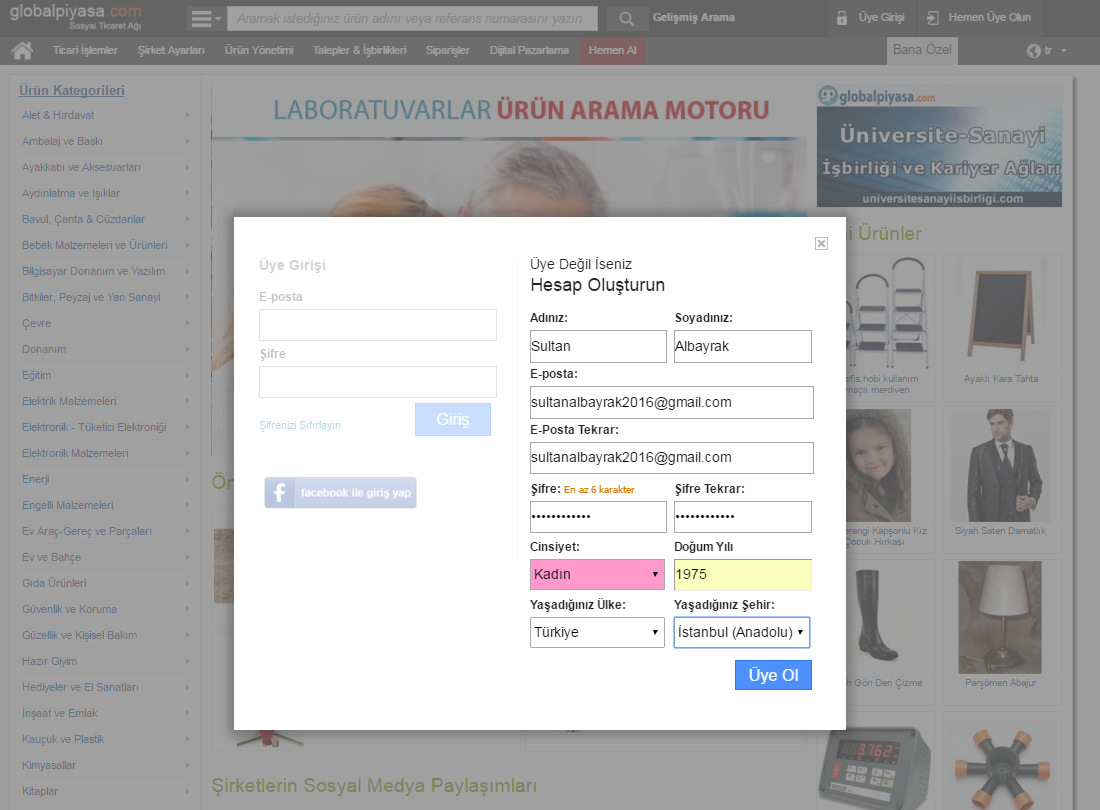 Bireysel üyeliğinizi ve size özel Bireysel Üyelik Web Sitenizi aktif olarak kullabilirsiniz. Ticari Web Sitesini oluşturmak için Devam butonuna tıklıyoruz.
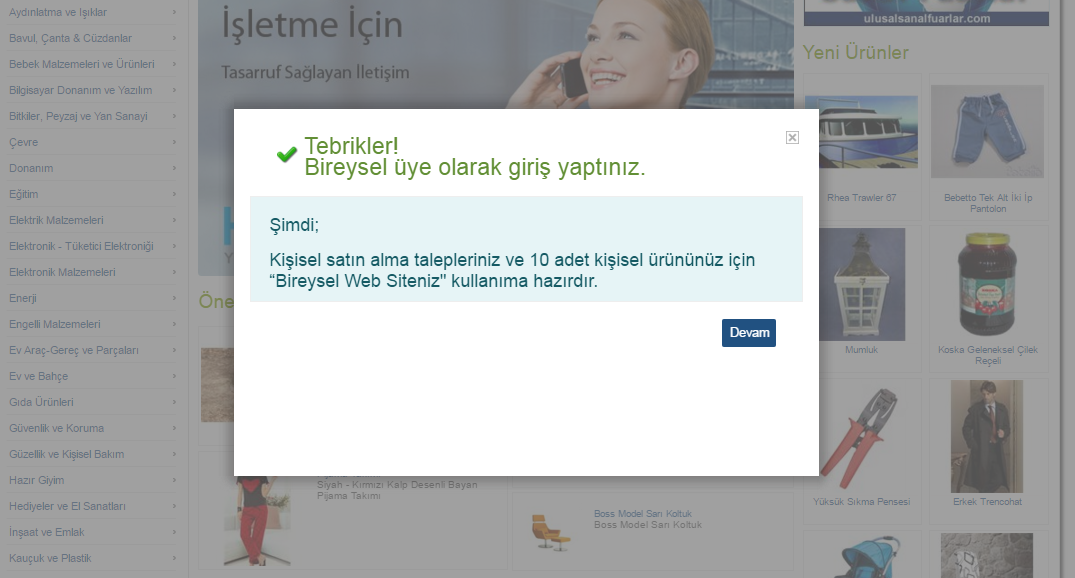 Açılan sayfada İşletmem için «Ticari Web Sitesi» istiyorum tiki seçilerek Kaydet ve Devam Et butonuna tıklanır.
Ticari Web Sitesi
«globalpiyasa.com’a kaydolan her birey birden fazla web sitesine sahip olabilir. İlk girişte “bireysel web sitesi” kişisel satın alma talepleri ve kişisel ürünler için otomatik olarak oluşur. İsteyen üyeler ayrıca “ticari web sitelerini” işletmeleri için oluşturur ve çok sayıda ürün ve satın alma talebini sayfalarına ekleyebilirler.Ticari web siteniz tümüyle işletmeniz içindir. Burada ürünlerinizi globalpiyasa.com arama motoruna ekleyebilir ve kendi işletme web sitenizi dinamik olarak kolayca oluşturabilirsiniz. Tüm bu işlemleri için üst menüyü ve “şirket işlemleri” seçeneğini kullanmanız yeterli olacaktır.»
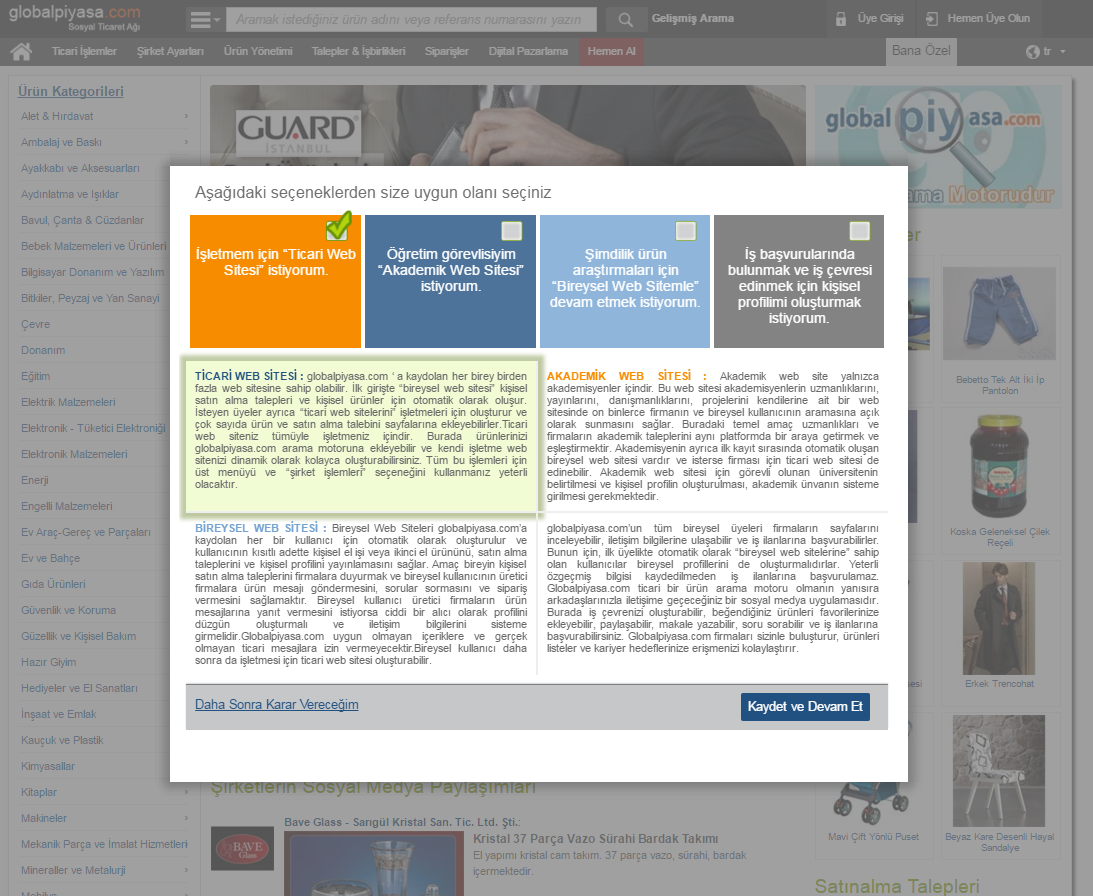 NOT: Biz işletmemiz için Ticari Web Sitesini seçtik. Dilerseniz size uygun olanlardan herhangi birini seçerek devam edebilirsiniz.
Açılan sayfada karşımıza çıkan seçeneklerden «Yetkilisi olduğum şirket adına "web sitesi" açmak istiyorum» tikine tıklayarak devam edilir.Not: Firmanız daha önceden oluşturulmuşsa ve yetkili olmak istiyorsanız «Daha önce açılmış bir web sitesinin yetkililerinden olmak istiyorum» tikine tıklayıp devam edilerek firma sahibinden onay beklenir.
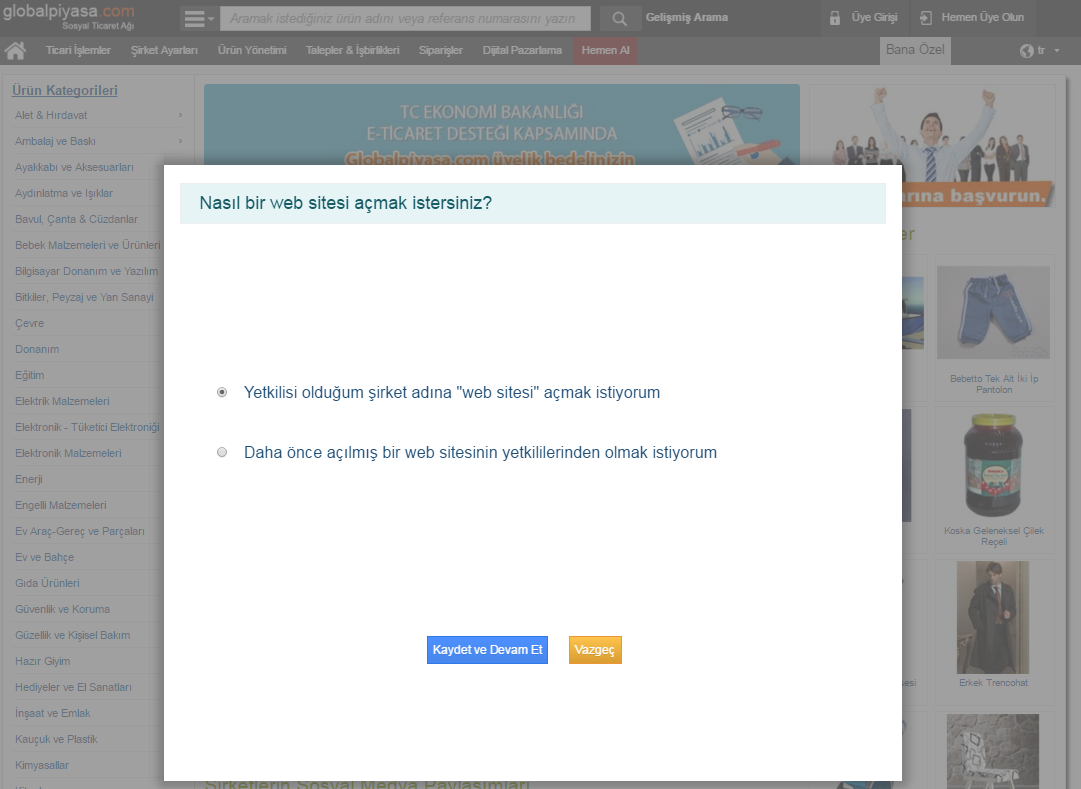 Firma Adı ve pozisyonunuz yazılarak Devam Et butonuna tıklanır.
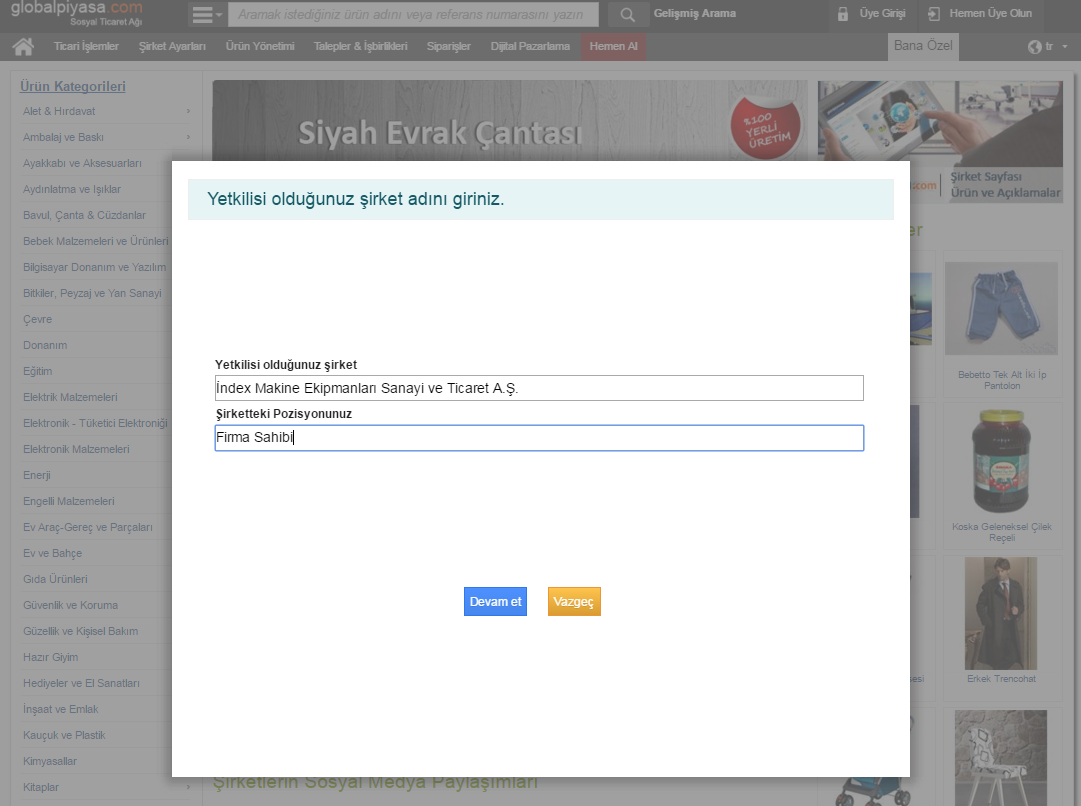 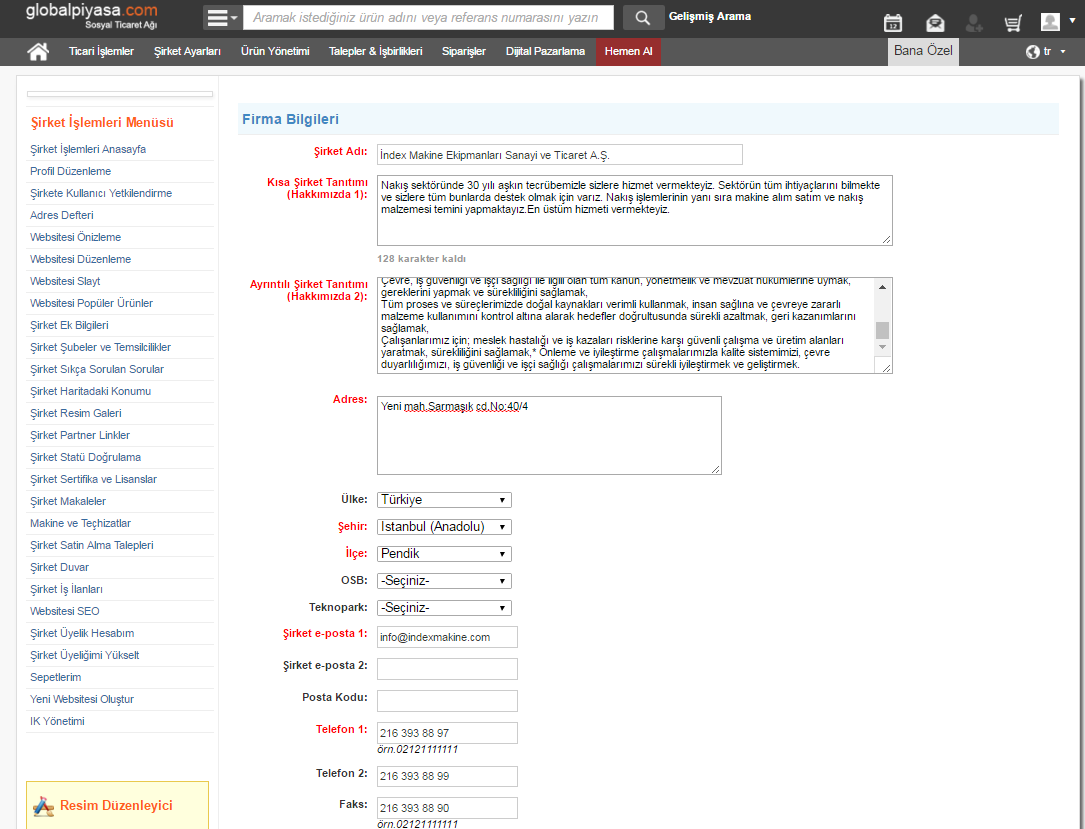 *Açılan sayfada firma bilgilerinizle ilgili alanlar detaylı bir şekilde doldurulur.
Firma listelemelerinde logonuzun yanında gözüken kısa tanıtım yazınız
Hakkımızda bölümünde gözüken ayrıntılı tanıtım yazınız
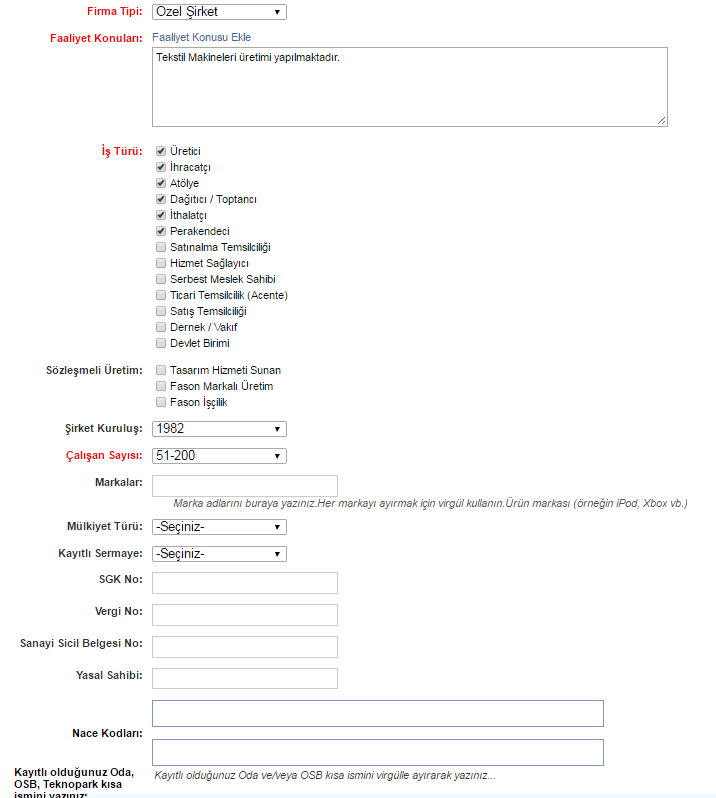 Firmanızın yaptığı iş ile ilgili faaliyet konusu eklenir.
Firmanızın İş Türü ile ilgili birden fazla seçenek seçilebilir.
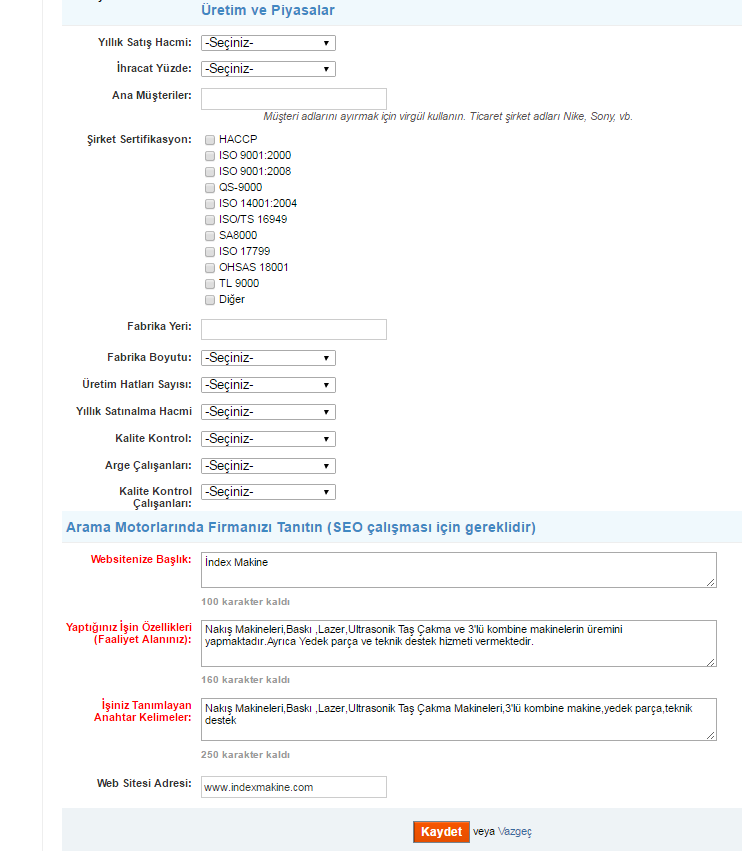 *Bilgiler doldurulduktan sonra Kaydet butonuna tıklayarak devam edilir.
Firma  ya da marka adınızı yazabilirsiniz.
Yaptığınız işin özelliklerini yazabilirsiniz.
Aramalarda hangi anahtar kelimeler yazıldığında ulaşılmak istiyorsanız aralarına virgül koyarak bu alana yazılır. Örnek; İndex makine, tekstil makineleri
Firma web site adresi yazılır.
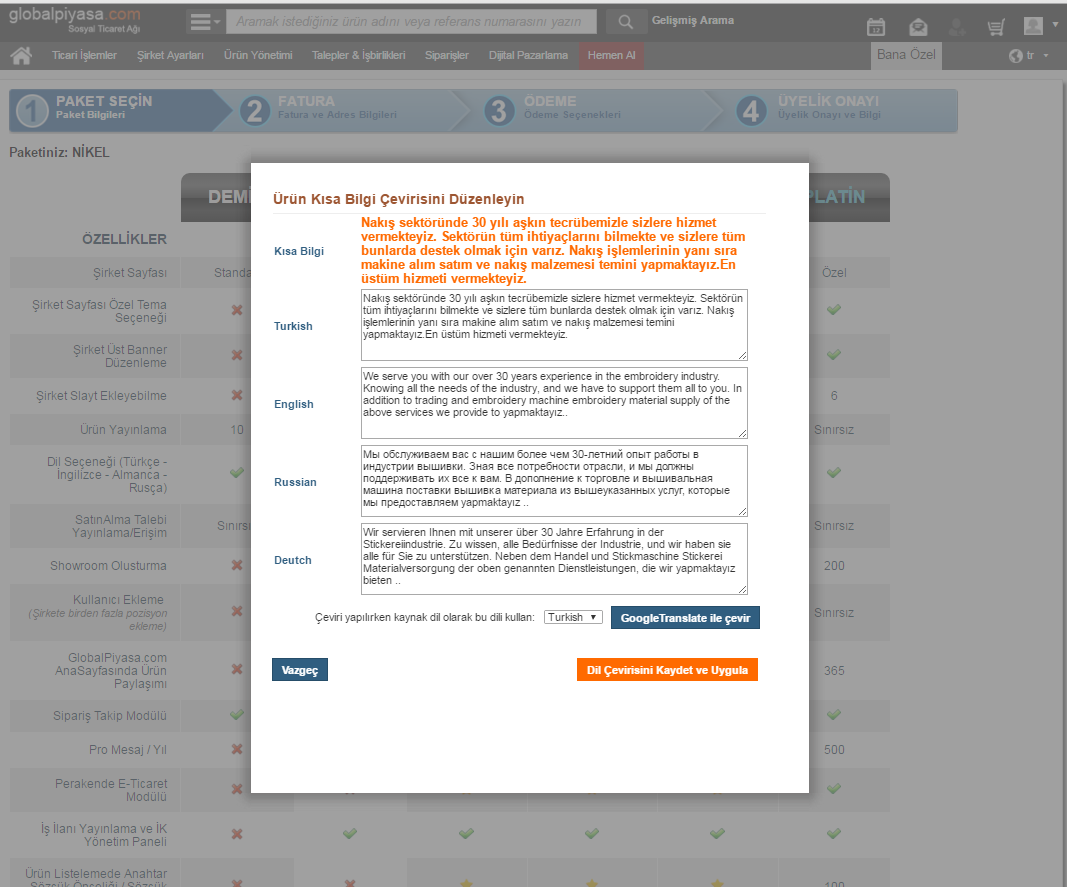 Açılan sayfada karşınıza çıkan firma bilgileriniz Google Translate üzerinden 4 farklı dilde otomatik olarak çevrilmiştir.
Vazgeç butonuna tıklayarak Üyelik Paketleri sayfasına geçebilirsiniz. 
Vazgeç butonuna tıklayarak Üyelik Paketleri sayfasına geçebilirsiniz.

NOT:Globalpiyasa otomatik çeviri özellikleriyle
Türkçe, İngilizce, Rusça ve Almanca dillerinde içerik sağlamakta, bu içeriği Google, Yandex 
ve diğer arama motorlarının indekslemesini sağlamaktadır.
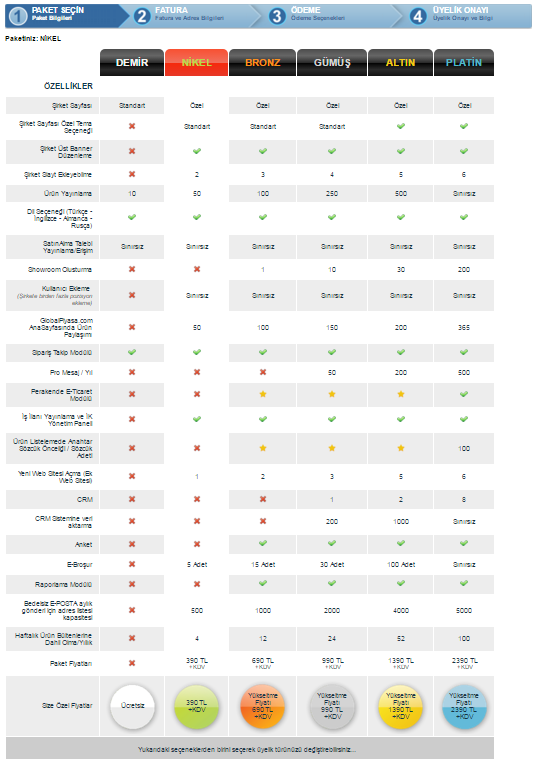 Artık 
globalpiyasa.com’un
kurumsal üyesisiniz.
Hoşgeldiniz...
TEŞEKKÜRLER
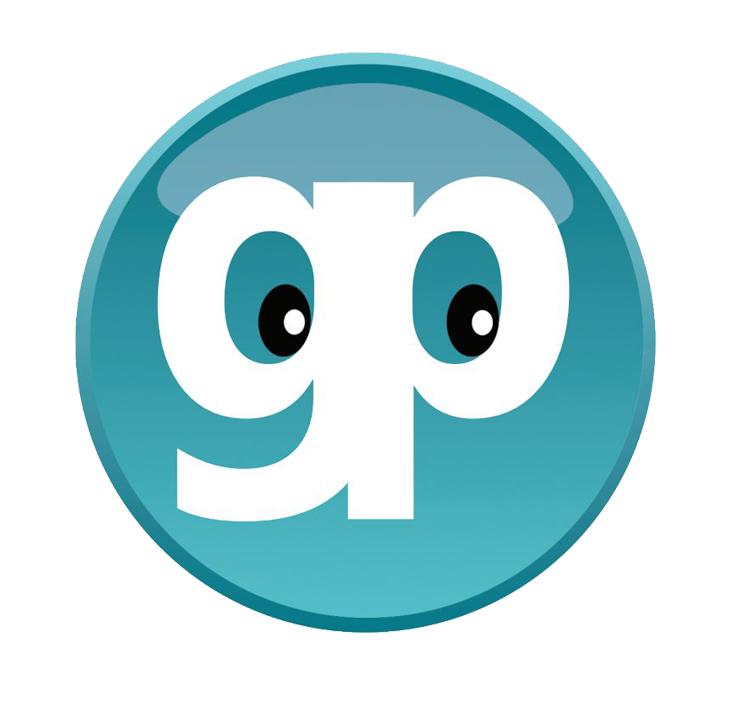